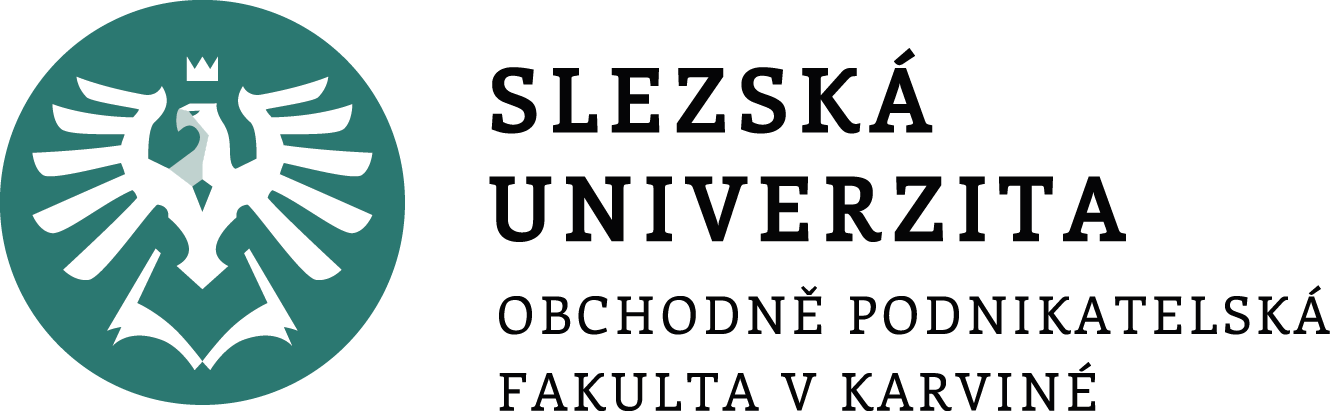 PERSONALISTIKA

2. seminář
Náplň práce.
Ing. Helena Marková, Ph.D.
PERSONALISTIKA 							   PEM SU OPF
Seminární práce
Téma
Termín – první prezentace mohou být od dalšího semináře
PERSONALISTIKA 							   PEM SU OPF
Aktuální téma
Pracovní podmínky
Změny teplot stanovených pro třídy práce-vládou schválený návrh
https://domaci.hn.cz/c1-67119290-za-pokladnou-16-stupnu-v-ucebnach-19-vlada-schvalila-chladnejsi-povolene-teploty-na-pracovistich
Původní stav
https://multimedia.ebozp.cz/document/get/2529355afa6e3296abbffb05d69fd3c38d211365
Celé NV
https://www.zakonyprolidi.cz/cs/2007-361
PERSONALISTIKA 							   PEM SU OPF
Diskuze k aktuálnímu tématu
Co z něj vyplývá?
Odpovědnost za dodržování
Kontrola
Jak může reagovat zaměstnavatel (škola, banka, dílny, obchody…)?
Jak může reagovat zaměstnanec?
PERSONALISTIKA 							   PEM SU OPF
Desing a redesign pracovního místa
Analýza práce
Pracovní operace 	        Pracovní úkol        Pracovní proces
Pracovní místo 
pracovní povinnosti 1 pracovníka
požadovaná kvalifikace, znalosti, dovednosti, odpovědnosti a kompetence
Popis pracovního místa
PERSONALISTIKA 							   PEM SU OPF
Procesy v organizaci a popis pracovního místa místa
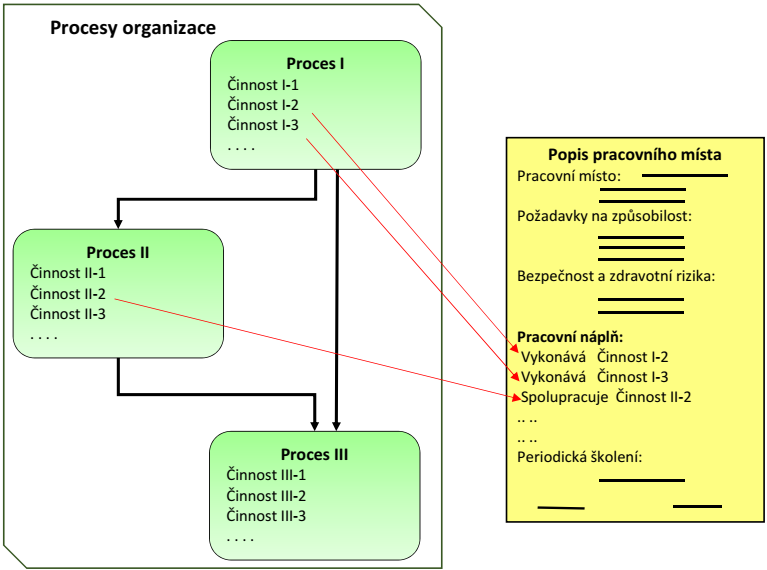 PERSONALISTIKA 							   PEM SU OPF
Popis pracovního místa - příklad
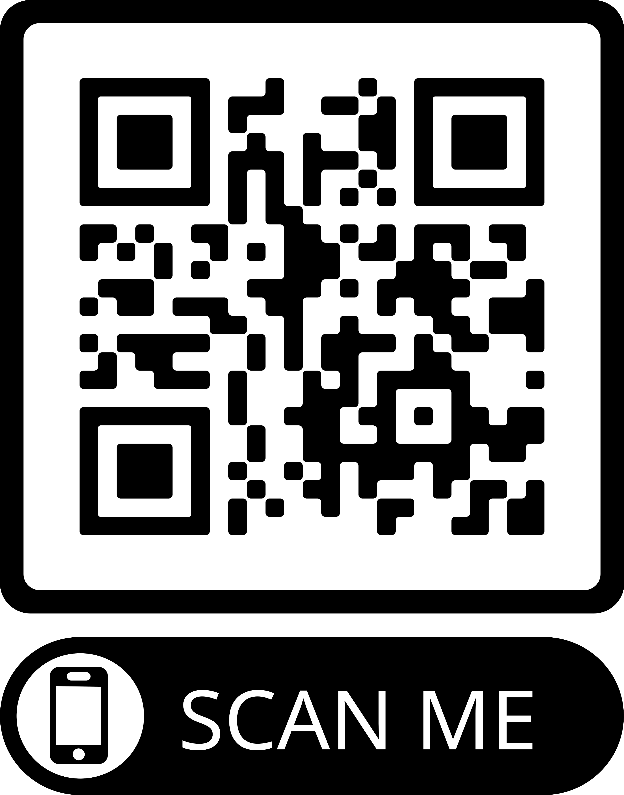 Příklad popisu pracovního místa
https://kvalita-jednoduse.cz/wp-content/uploads/2017/04/PPM.pdf
-pracovní místo, 
-kvalifikace a odborná způsobilost,
-osobnostní profil, 
-bezpečnost a rizika, 
-pracovní náplň,
-rozvoj (školení, kurzy).
 


Vytvořte pracovní náplň
PERSONALISTIKA 							   PEM SU OPF
Děkuji vám za pozornost a přeji příjemný zbytek dne. 
Děkuji vám za pozornost, přeji příjemný den.
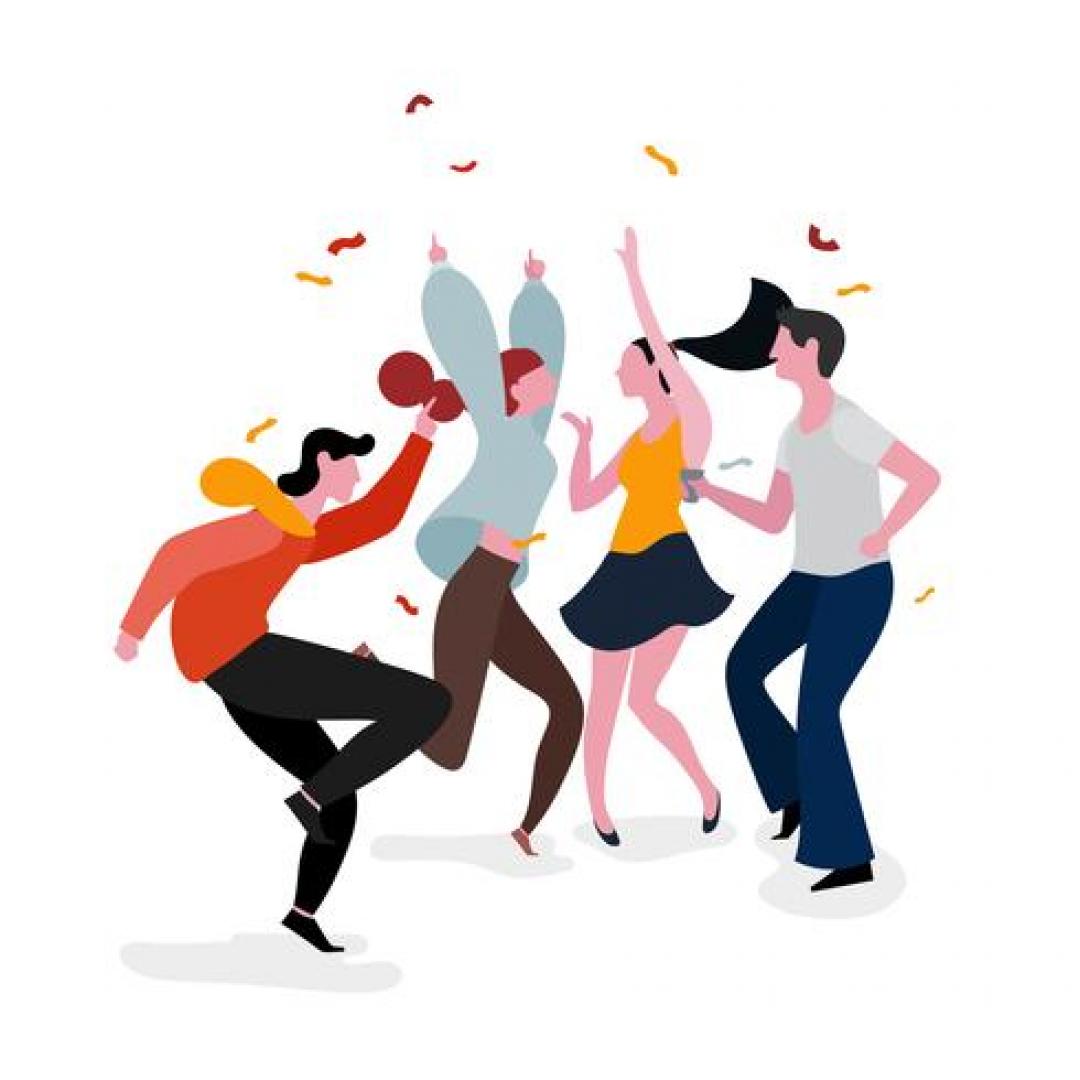